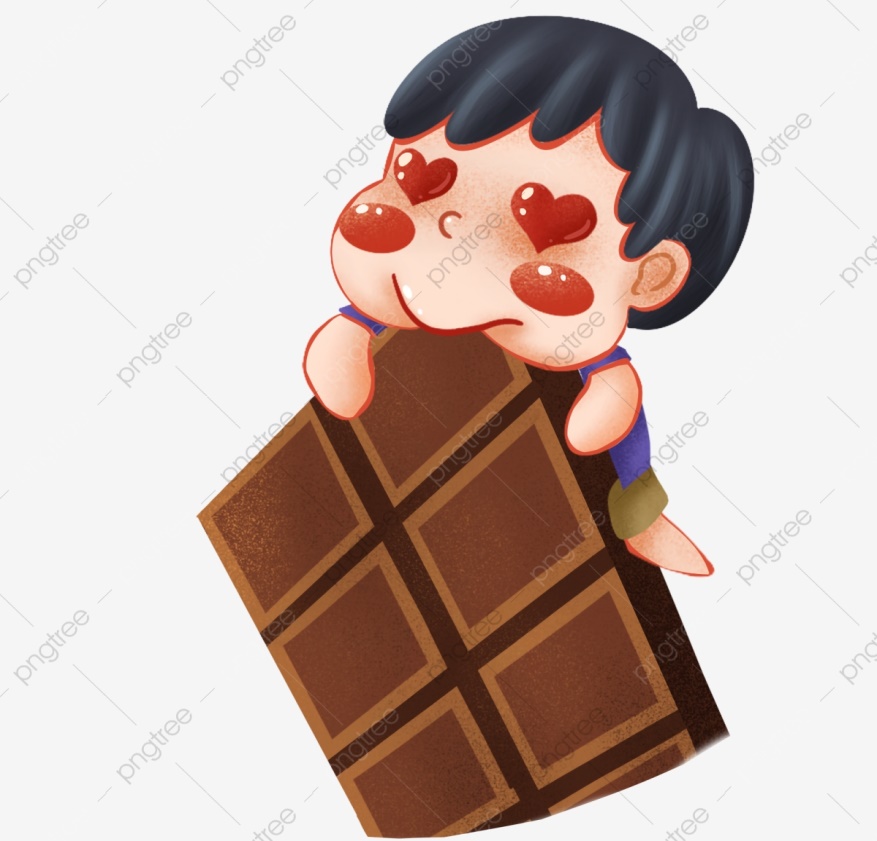 Le frazioni 
complementari
Mauro ha comperato una tavoletta di cioccolato. 
E’ molto goloso e ne mangia un pezzetto ogni giorno.
Dopo qualche giorno questa è la situazione.
CIOCCOLATO RIMASTO
RISPONDI ALLE DOMANDE SUL QUADERNO

A quale frazione dell’intero corrisponde la parte mangiata da Martina?

A quale frazione corrisponde la parte rimasta?

Con quale frazione puoi indicare l’intero?

L’ intero (la tavoletta di cioccolata intera) è uguale a   3  +            =    12
                                                                                                12                     12
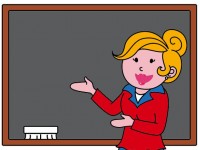 HO SCOPERTO 
               CHE …
Due frazioni che addizionate formano l’intero 
                               si chiamano
FRAZIONI 
COMPLEMENTARI
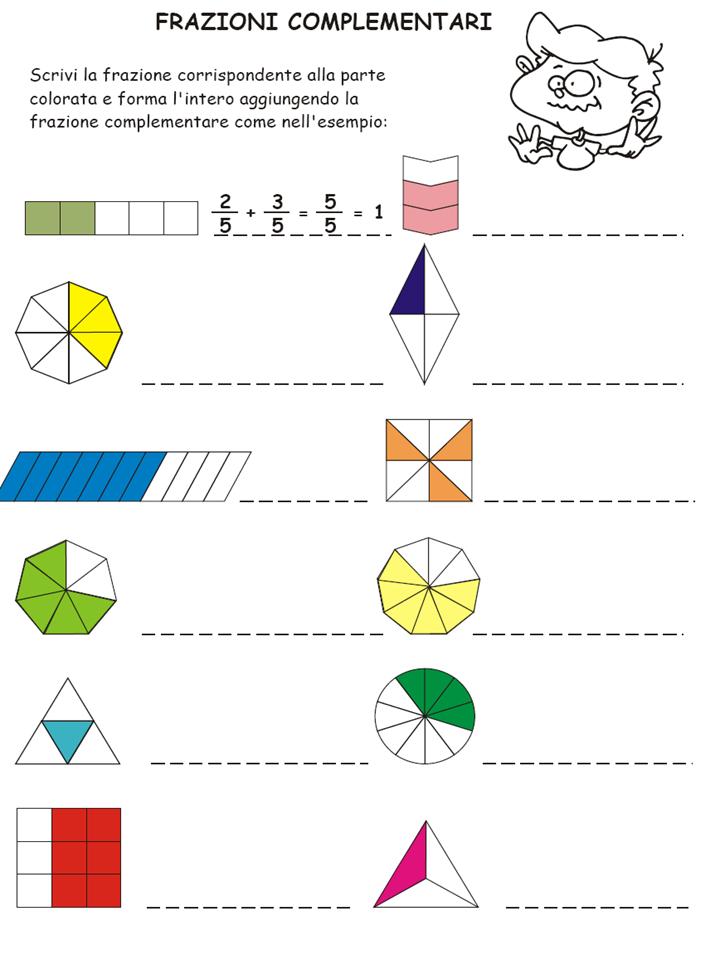 ADESSO TOCCA A VOI…
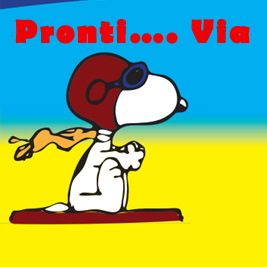 Rappresento e coloro sul quaderno la parte indicata dalla frazione. 
Poi scrivo accanto la frazione che indica la parte complementare.
5
8
2
6
4
9


7
12
6
14
3
6